Non-AP MLD Initiated Aggregation: Truncation of Back-off Count
Date: 2020-07-13
Authors:
Slide 1
Insun Jang, LG Electronics
Introduction
Many contributions [1]-[8] have addressed how to transmit UL PPDUs on multiple links simultaneously for non-STR non-AP MLD


In this contribution, we elaborate one of methods for non-STR non-AP MLD
When gaining a channel access on a link, it performs UL aggregation including the other link(s)
Slide 2
Insun Jang, LG Electronics
UL Aggregation of Non-STR Non-AP MLD
Basically, UL aggregation means aligning starting times and ending times of PPDUs that are sent simultaneously on multiple links
Several Scenarios
No Aggregation: It may provide opportunities of power saving [9]



When gaining a channel access (focus)



After gaining a channel access, i.e., during TXOP (focus)
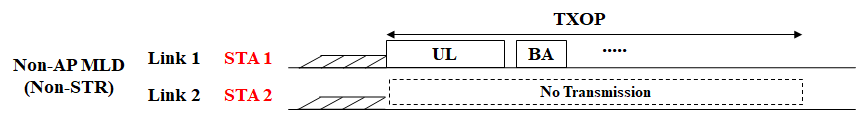 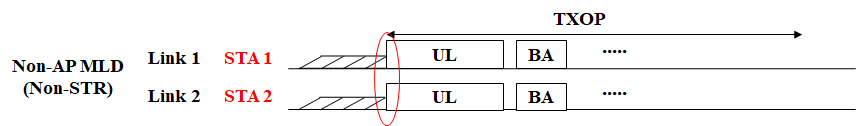 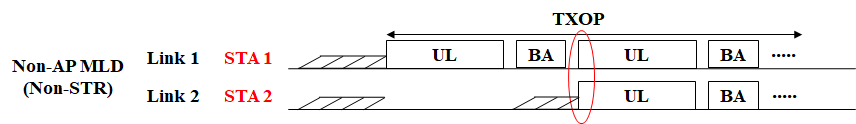 Slide 3
Insun Jang, LG Electronics
Observations
When an STA obtains a channel access, what can happen on the other link(s)?
BUSY (e.g., NAV): Cannot transmit any PPDUs
AIFS Sensing: Can transmit a PPDU depending on CCA time
Decrement backoff counter (BC) (like Link 1): Can transmit a PPDU by truncating BC
This case would be Not BUSY and Not AIFS Sensing
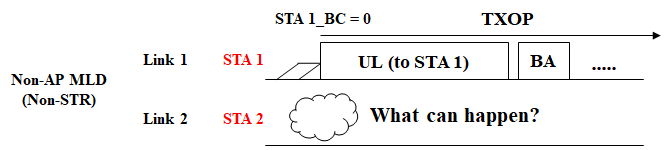 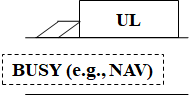 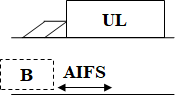 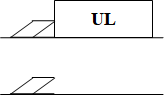 Slide 4
Insun Jang, LG Electronics
If AIFS Sensing is Being Performed
STA may be able to transmit a PPDU depending on
What is sensing duration
At Which point during AIFS

In baseline, STA can decrement BC
Following AIFSN[AC] × aSlotTime – aRxTx of idle medium after SIFS after the last busy medium, which needs to be modified by considering the above factors




Even though we can transmit a PPDU in some cases, it would complicate EDCA rules for supporting non-STR
We prefer not to transmit a PPDU when AIFS sensing
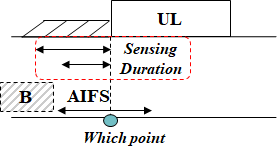 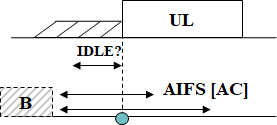 Slide 5
Insun Jang, LG Electronics
Proposal: Aggregation
Motivated by Previous Observations
When an STA of a non-STR non-AP MLD gains a channel access and then transmits a PPDU, another STA of the MLD can transmit a PPDU simultaneously if its medium is IDLE and it is not performing AIFS sensing after BUSY
Medium sensing duration is the interval of TBD (e.g., PIFS, aSlotTime) immediately preceding the start of the TXOP
Starting and Ending times of the PPDUs are aligned with TBD margin
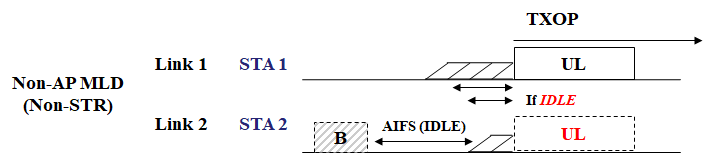 Slide 6
Insun Jang, LG Electronics
Discussion on Fairness
When we truncate a current BC on a link, several factors impact on the fairness on legacy/single-link STAs
Basically, ignoring the Remaining BC would be unfair
See the table considering the first round and the second round of back-off
Slide 7
Insun Jang, LG Electronics
Additional Proposal: BC/AC Control
When a new BC is picked in the next round
The BC is added by the previously remaining BC
EDCA parameters of previously used AC are used only when an AC in the next round has higher priority than the previously used AC
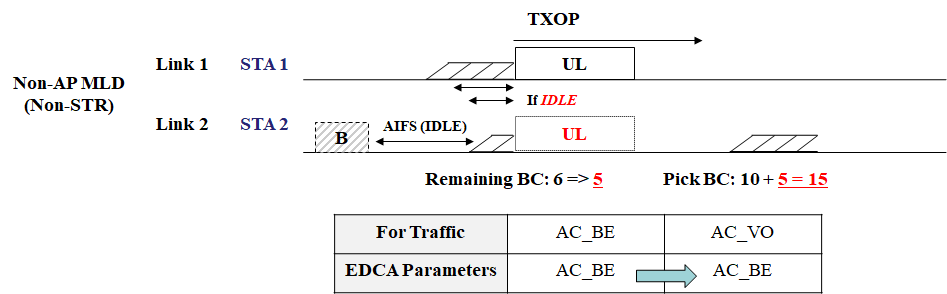 Slide 8
Insun Jang, LG Electronics
Proposal: Nonrecurrent Aggregation
Even though we add BCs, aggregation may be repetitive on a link
It may make the method useless






Therefore, we propose nonrecurrent aggregation, i.e., in the next round, the newly picked BC shall become 0 to transmit any PPDU
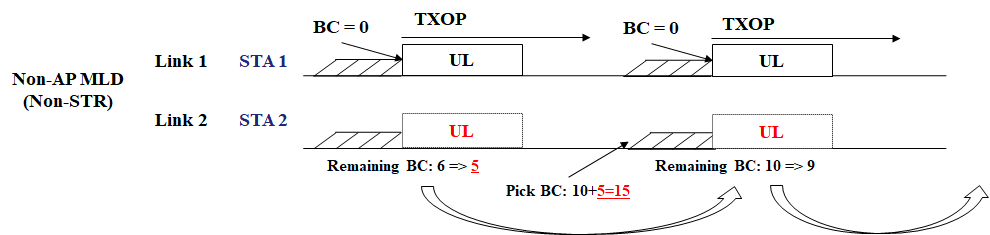 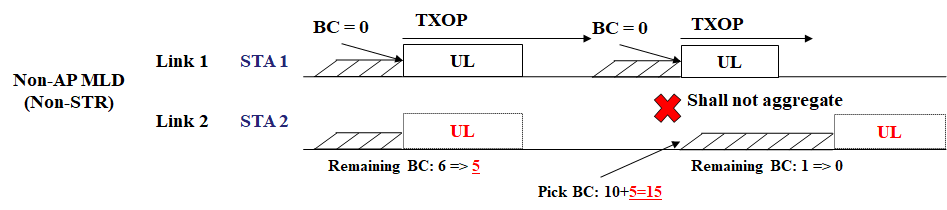 Slide 9
Insun Jang, LG Electronics
Failure case
In Failure case, the same rule can be applied while maintaining rules for contention window (CW)
However, the collisions may happen due to the truncation of BC
Therefore, if we want to impose more penalty, more increased parameters may be considered (e.g., 4*CW, 2*remaining BC)
Example
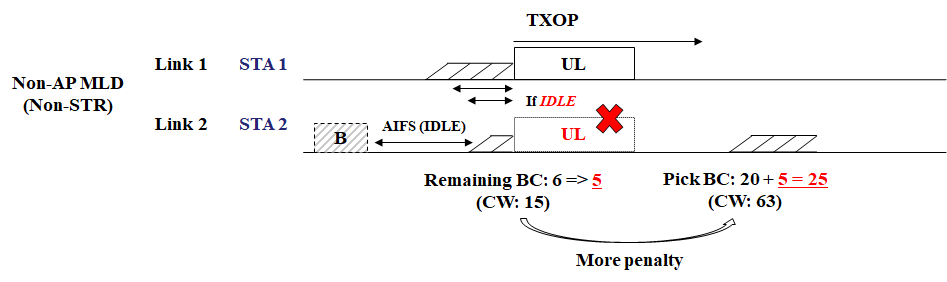 Slide 10
Insun Jang, LG Electronics
Summary
We elaborated how to transmit UL PPDUs on multiple links simultaneously for non-STR non-AP MLD as one of several methods that have been proposed
Specifically, When an STA of a non-STR non-AP MLD gains a channel access and then transmits a PPDU, another STA of the MLD can transmit a PPDU simultaneously if its medium is IDLE and it is not performing AIFS sensing after BUSY
Medium sensing duration is the interval of TBD (e.g., PIFS, aSlotTime) immediately preceding the start of the TXOP
Starting and Ending times of the PPDUs are aligned with TBD margin
For the next back-off procedure of the another STA,
Remaining back-off counter (BC) is added to newly picked BC
EDCA parameters of previously used AC are used only when the next AC has higher priority than the previously used AC
The newly picked BC shall become 0 to transmit any PPDU
NOTE: This operation is possible if regulation allows the operation
Slide 11
Insun Jang, LG Electronics
SP #1
Do you agree that 11be shall define mechanism(s) for enabling a non-AP MLD with constraints to transmit PPDUs simultaneously on multiple links by aligning starting times and ending times of the PPDUs?
NOTE: The differences between starting or ending times have the value of more than 0




Y/N/A
Slide 12
Insun Jang, LG Electronics
SP #2
Do you agree that 11be shall define the following operation for non-STR
When an STA of a non-STR non-AP MLD gains a channel access and then transmits a PPDU, another STA of the MLD may transmit a PPDU simultaneously if its medium is IDLE and it is not performing AIFS sensing after BUSY
Medium sensing duration is the interval of TBD (e.g., PIFS, aSlotTime) immediately preceding the start of the TXOP
Starting and Ending times of the PPDUs are aligned with TBD margin
For the next back-off procedure of the another STA,
Remaining back-off counter (BC) is added to newly picked BC
EDCA parameters of previously used AC are used only when the next AC has higher priority than the previously used AC
The newly picked BC shall become 0 to transmit any PPDU
NOTE: This operation is possible if regulation allows the operation
Y/N/A
Slide 13
Insun Jang, LG Electronics
Back-up: UL Aggregation (Non-STR) [2]
Basically, UL aggregation means aligning start/end of UL PPDUs that are sent simultaneously on multiple links
The initiator of transmission is non-STR non-AP MLD
Non-AP Initiated Aggregation (e.g., Truncation of BC [1]-[5], [8])




AP-assisted Aggregation [2], [6], [7]
Example: Request and Response for Aggregation [1]
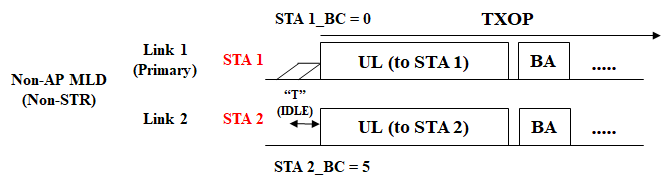 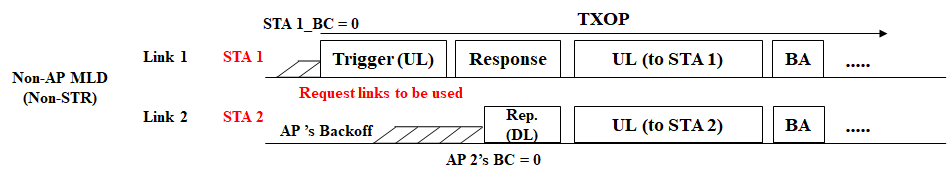 Slide 14
Insun Jang, LG Electronics
References
[1] 802.11-19/1144r6 Channel Access for Multi-link Operation
[2] 802.11-20/0414r4 Method for Handling Constrained MLD
[3] 802.11-20/0026r7 MLO: Sync PPDUs
[4] 802.11-20/0275r2 MLO: Need for sync PPDUs
[5] 802.11-20/0487r5 Multiple Link Operation Follow Up
[6] 802.11-20/0081r3 MLO-Synch-Transmission
[7] 802.11-20/0291r1 MLO a-synchronize and synchronize operation discussions
[8] 802.11-20/0577r0 RTS and CTS Procedure in Synchronous Multi-link Operation
[9] 802.11-20/0037r1 Power Saving Considering Non-AP without STR Capability
Slide 15
Insun Jang, LG Electronics